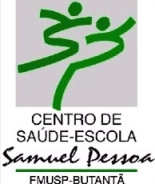 Perspectivas para o Sistema de Informação no CSEB2022
A informação no CSEB
Cadastro de usuários
Apoio
Produção de serviços
PESSOAL
SÓCIO-DEMOGRÁFICO
ADULTO
CRIANÇA
MENTAL
FONOAUDIOLOGIA
BUCAL
VISITAS
PROCEDIMENTOS
VACINA
EXAMES
ALMOXARIFADO
SAÚDE
FARMÁCIA
Adulto
Procedimentos
Mental
Produção de serviços
Exames
Criança
Matrícula
(Q1)
Visitas / APD
Fono / Audio
formato atual
Vacina
Bucal
Sistema de Informação no CSE
Vantagens
concepção a partir das especificidades do serviço
autonomia de desenvolvimento
ampla série histórica
acesso irrestrito aos dados
Sistema de Informação no CSE
Alguns problemas
plataforma tecnológica antiga
defasagem em relação ao processo de trabalho atual e projetos para futuro
sem integração com outros sistemas - necessidade de dupla digitação
fidedignidade dos dados diminuída (interpretação do prontuário)
adoção de novos fluxos de informação do município
Eixos de reformulação
Incorporação da lógica de equipes de referência
Conciliação de diferentes lógicas de registro
Simplificação do mecanismo de digitação e fluxo de prontuários
Uniformização do conjunto mínimo de dados
Conciliação e otimização dos diferentes sistemas utilizados
Questões
Dupla (tripla) digitação
Acesso aos dados primários
Plataforma tecnológica
Simplificação e Confiabilidade
Preservação da Série histórica
Atividades
Atividades
Atividades
Atividades
Inventário
Sistema de Informação no CSE
Projeto Sagui/Borboleta
Proposta de reformulação do registro
Outras iniciativas
Algumas propostas / frentes
Gerais
Definir aquisição/desenvolvimento de novo sistema
Redefinição de metas/parâmetros de avaliação e monitoramento
Redefinição das áreas / modalidades de cuidado
Algumas propostas / frentes
INSTRUMENTOS
Adoção de planilha para digitação: Plantão, Butantã, CRUSP/LGBT, Alunos, Ginecologia
Reformulação da panorâmica / folha de rosto
Ficha estruturada de SOAP
Gestantes
Prontuário-família
Rever outros registros
Algumas propostas / frentes
DIFUSÃO / UTILIZAÇÃO
Mapa dinâmico  Cadastro do território - instituições / lideranças / parcerias
Relatórios de rotina / Dashboard
Site e Guia
Algumas propostas / frentes
OUTROS
Vigilância
Cadastro CSEB
Vigilância de exames
Dupla digitação ESF
Sistema de Informação no CSE
Cenários para a informatização do sistema
Aprimoramento do sistema próprio
Retomada do Projeto Sagui ou equivalente
Adoção do SIGA /eSUS
Contratação de sistema ou desenvolvimento